КОМУНІКАЦІЯ МІЖ ПЕДАГОГАМИ ТА БАТЬКАМИ
Результати опитування 
18-25.01.2024
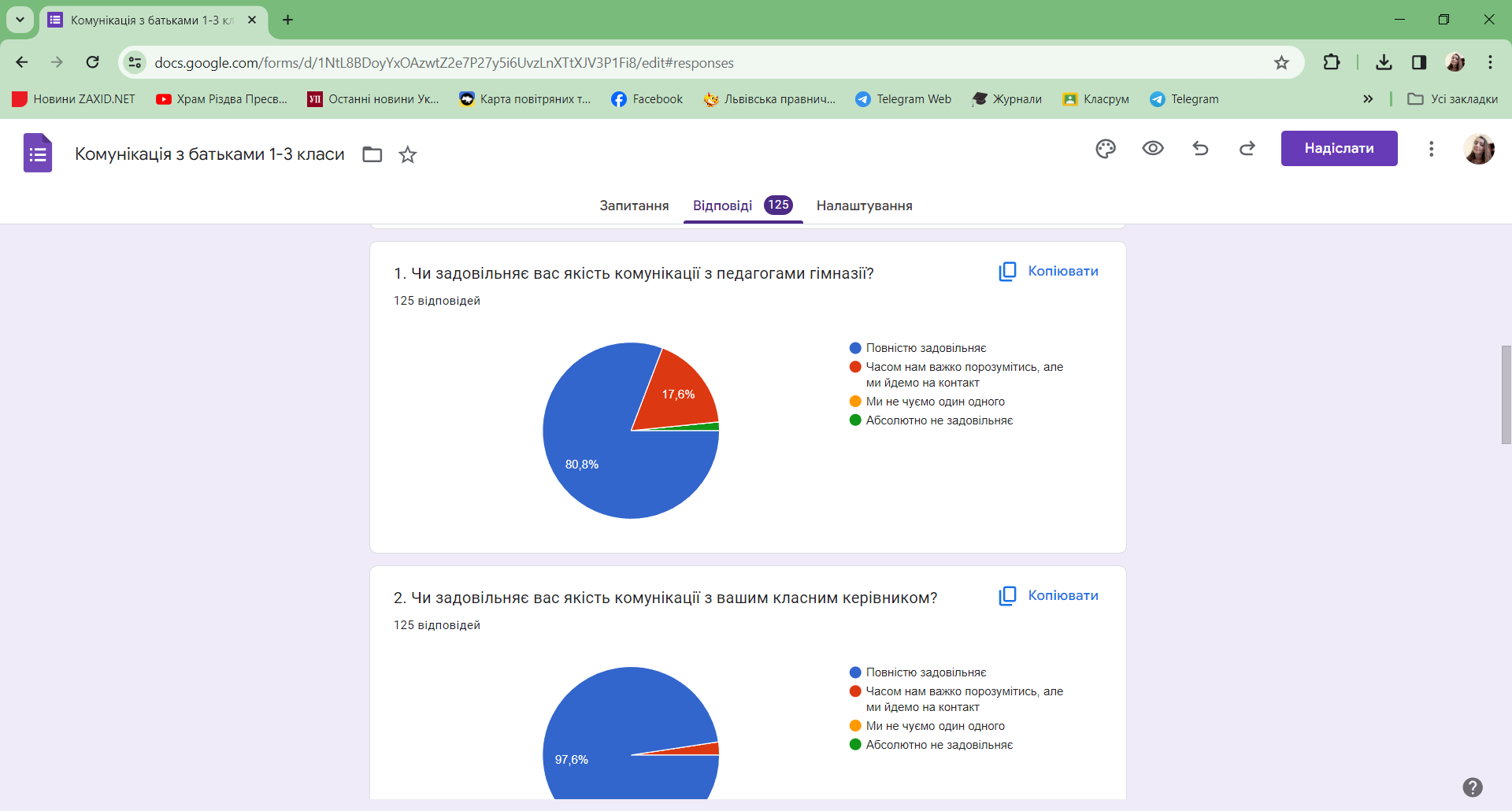 І-ІІІ класи 
125 респондентів
ІV-VІ класи 
117 респондентів
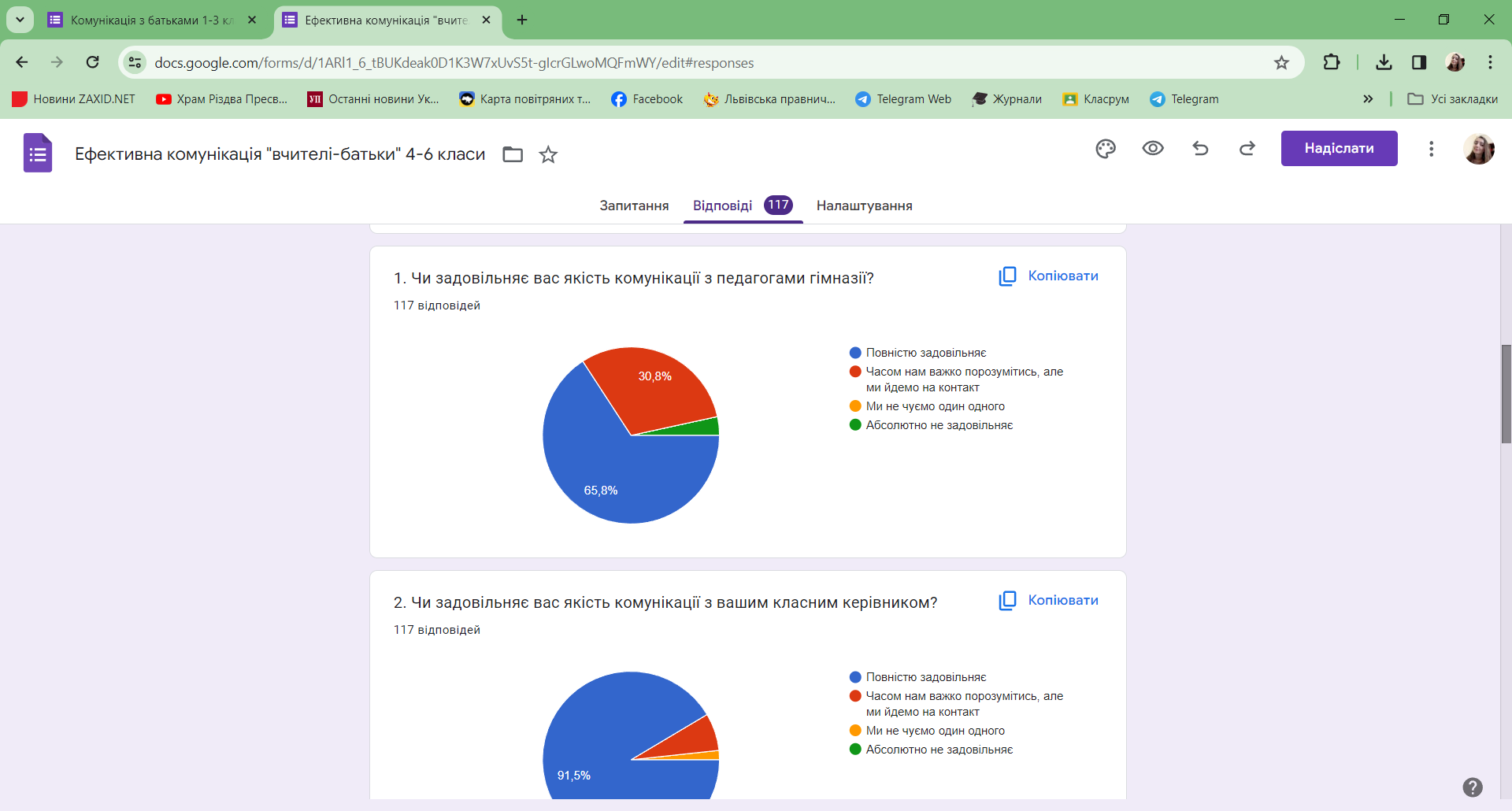 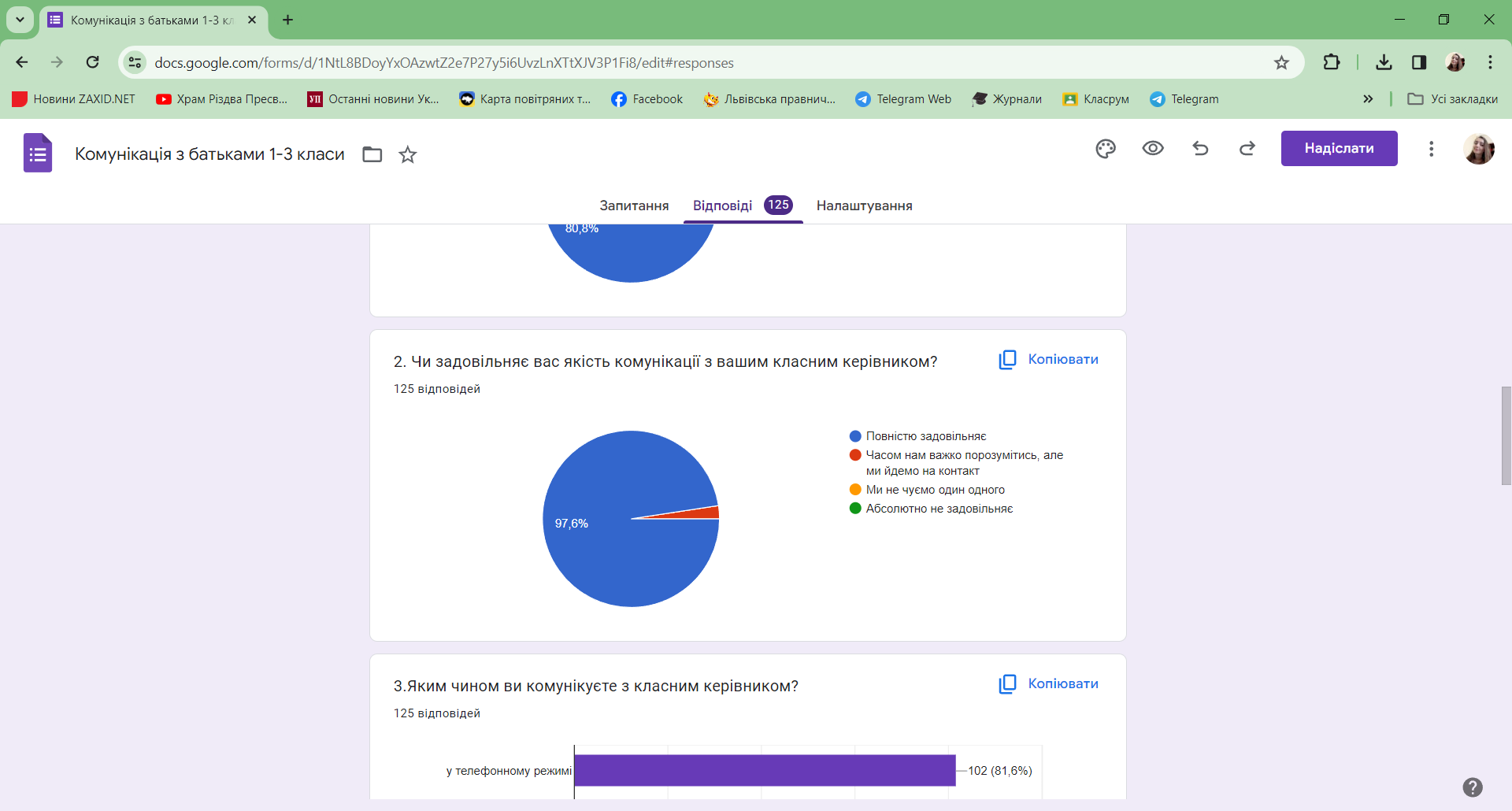 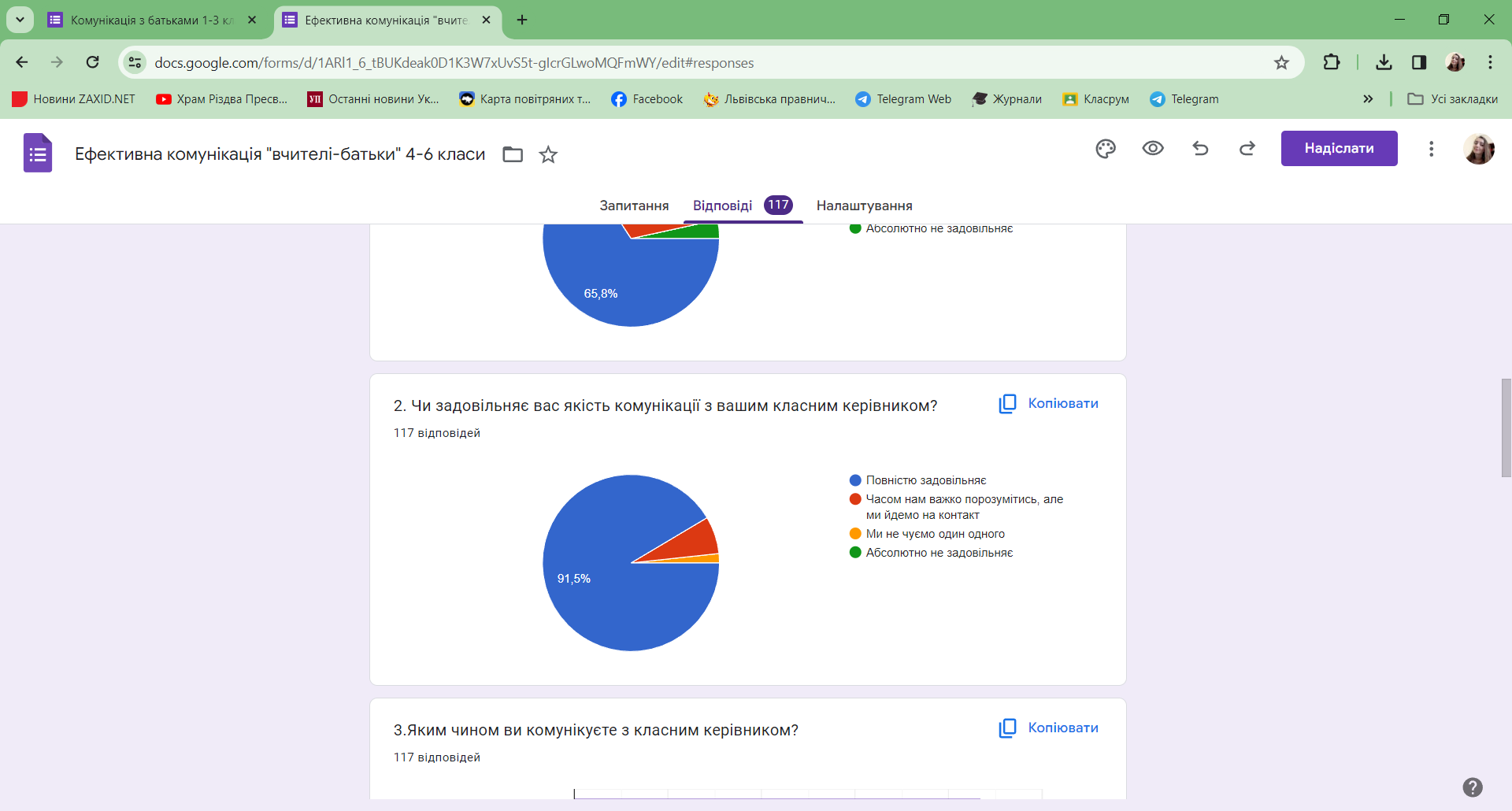 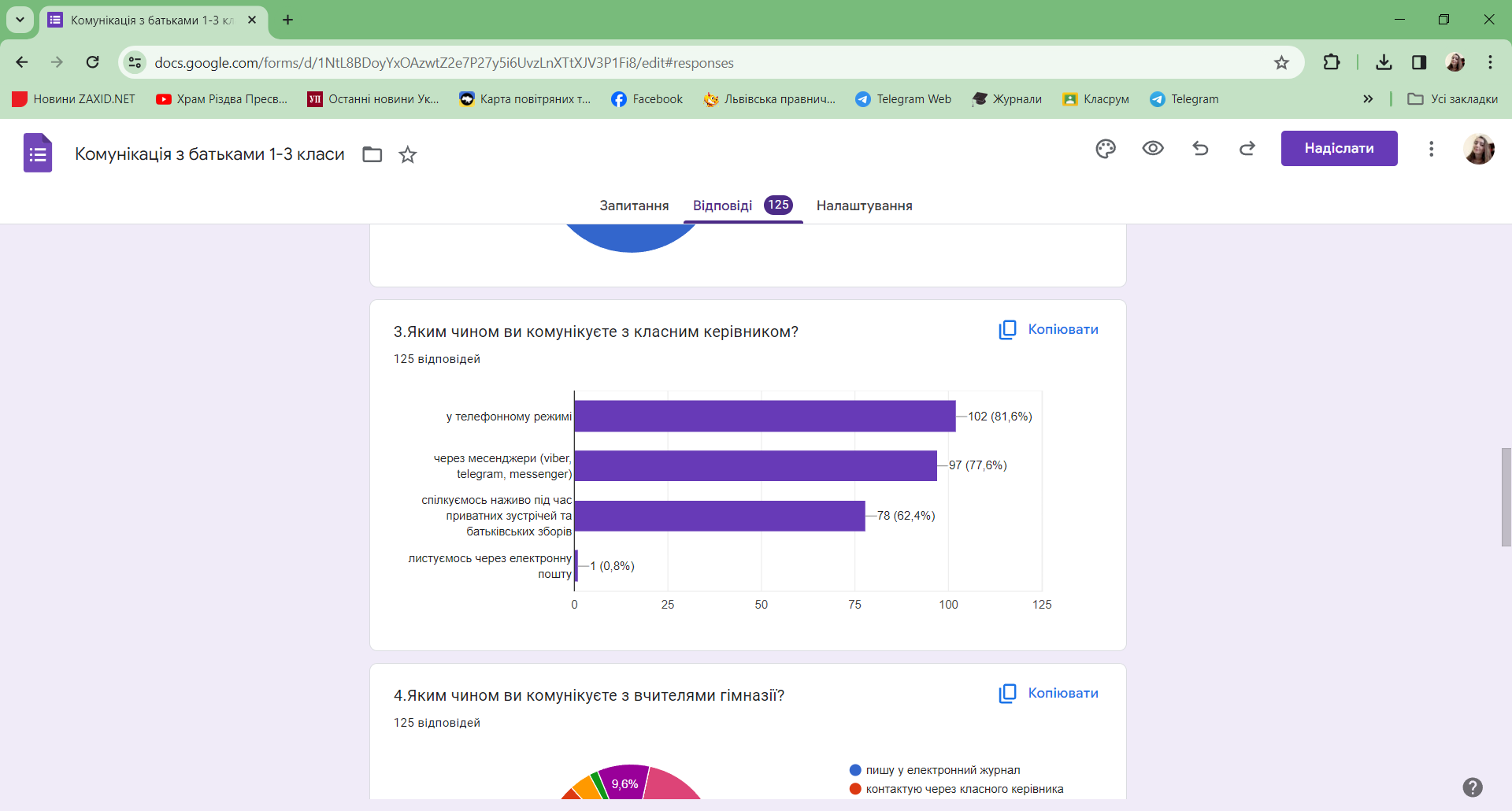 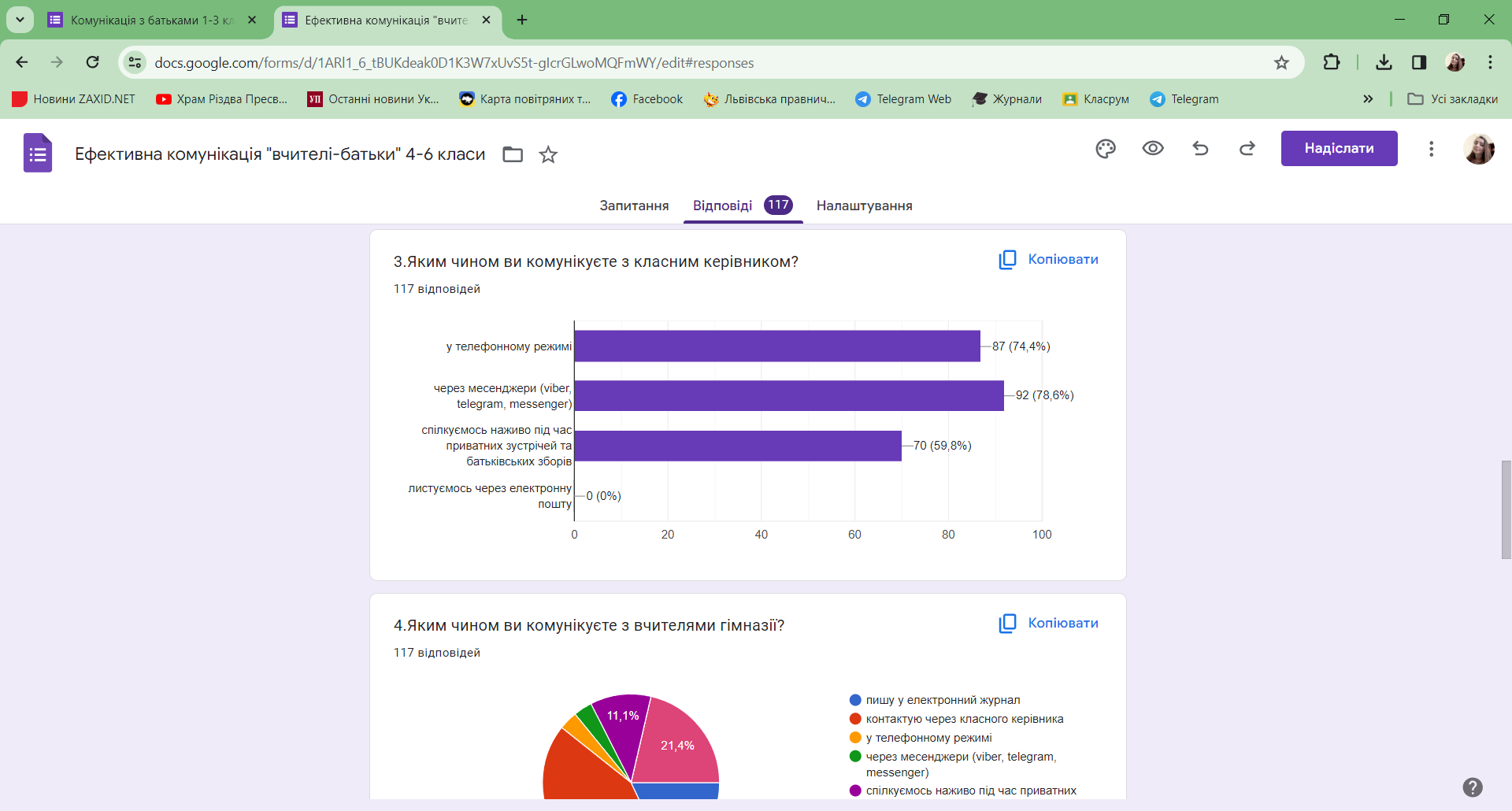 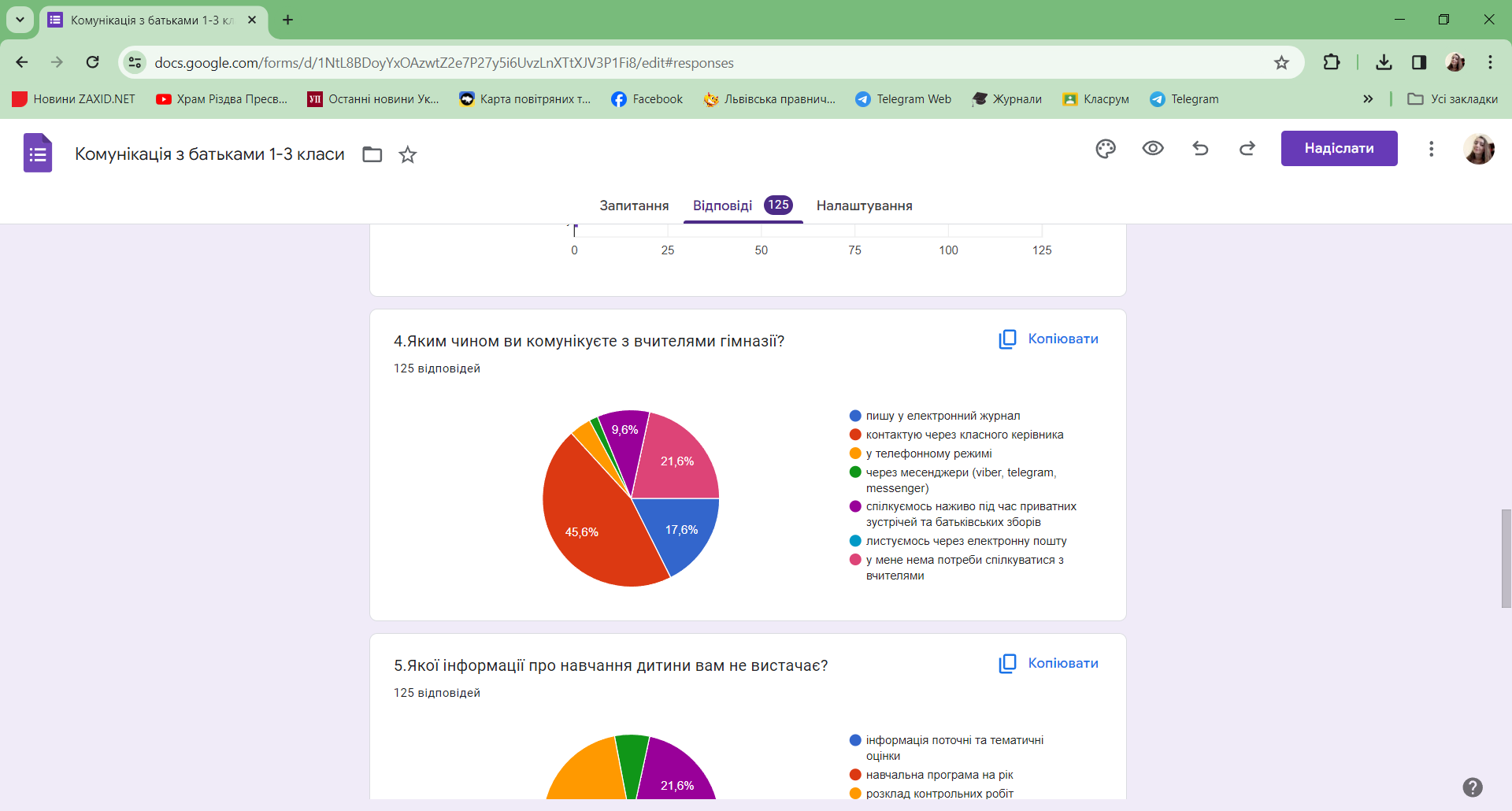 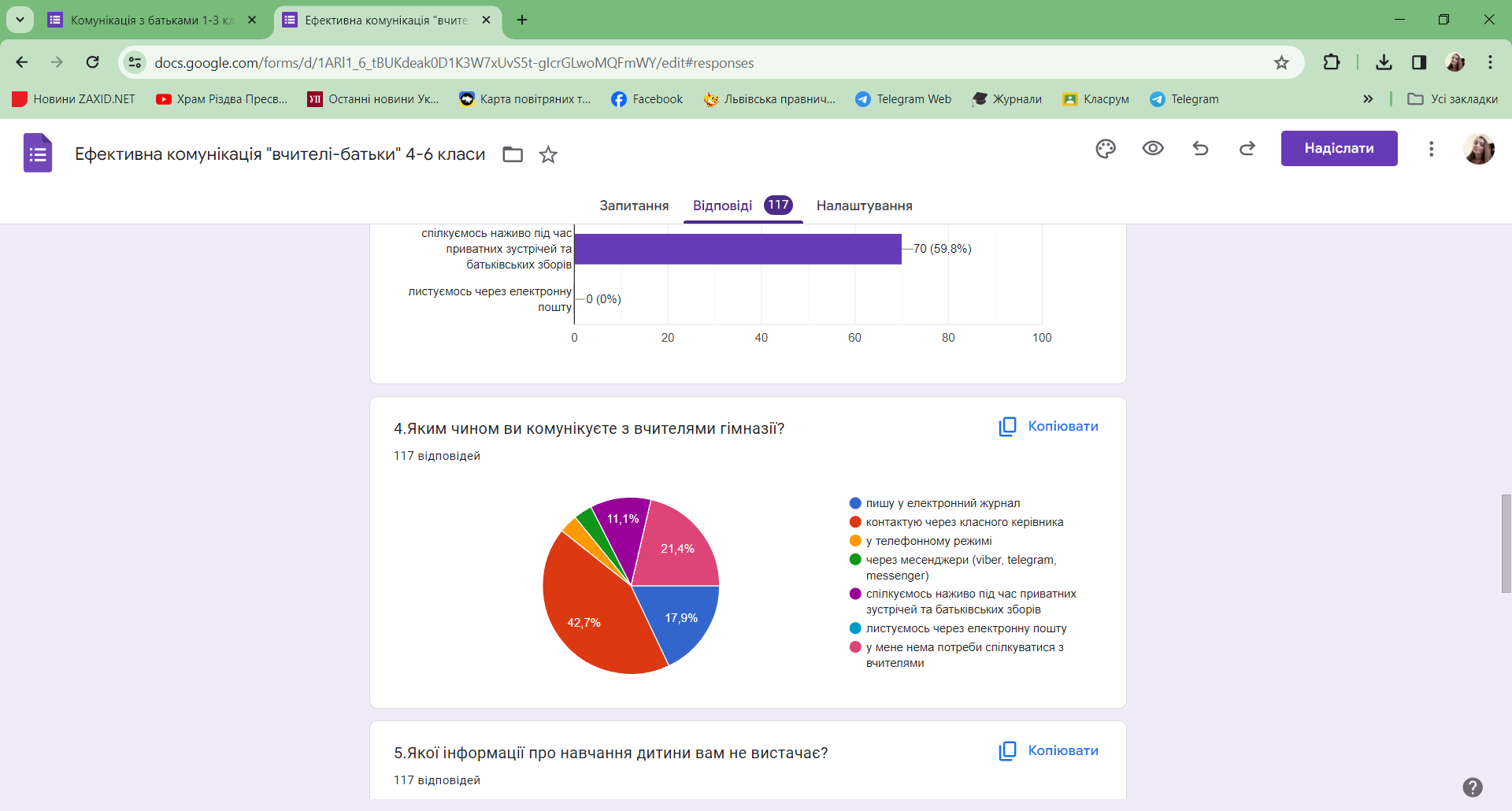 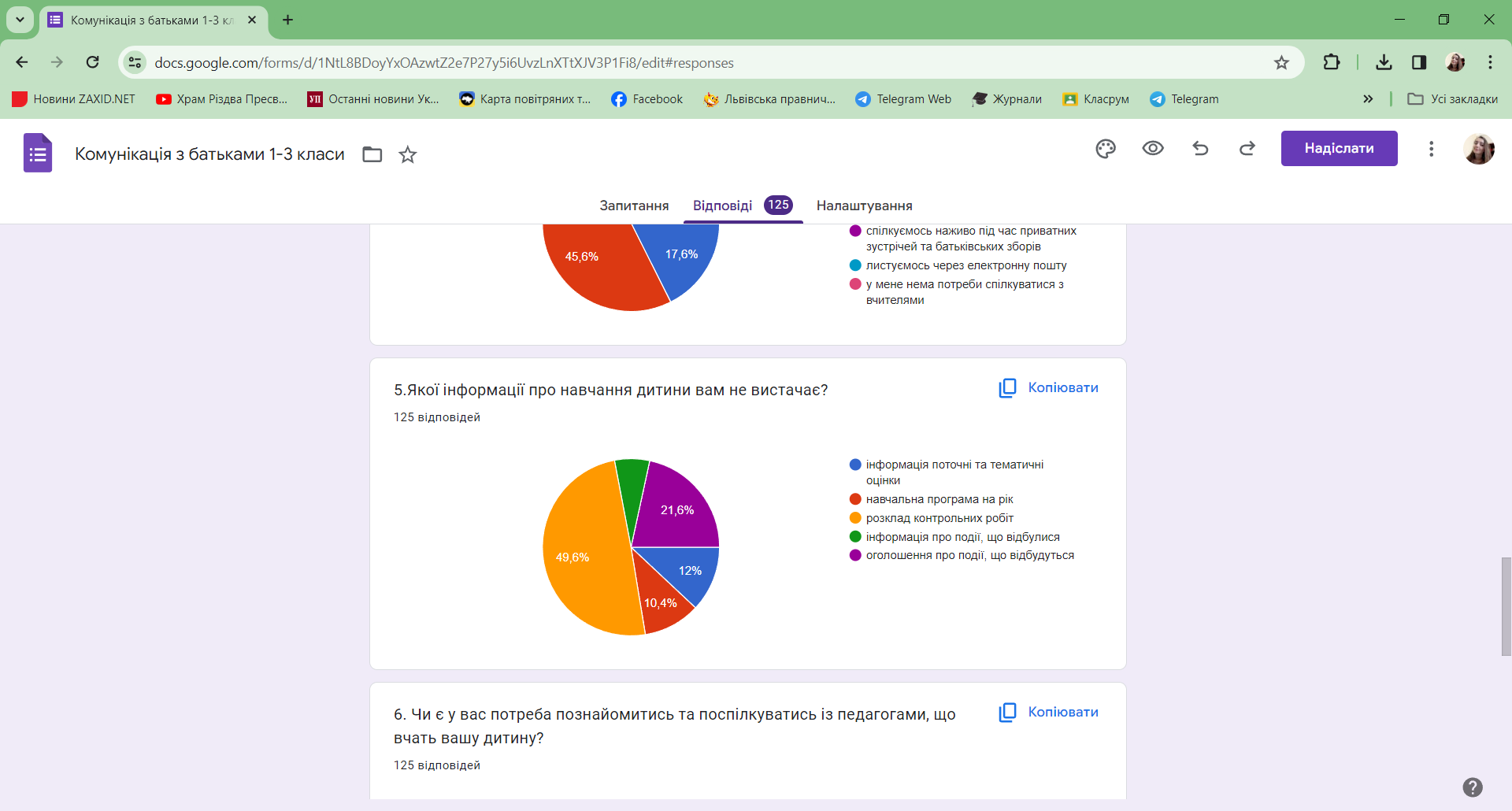 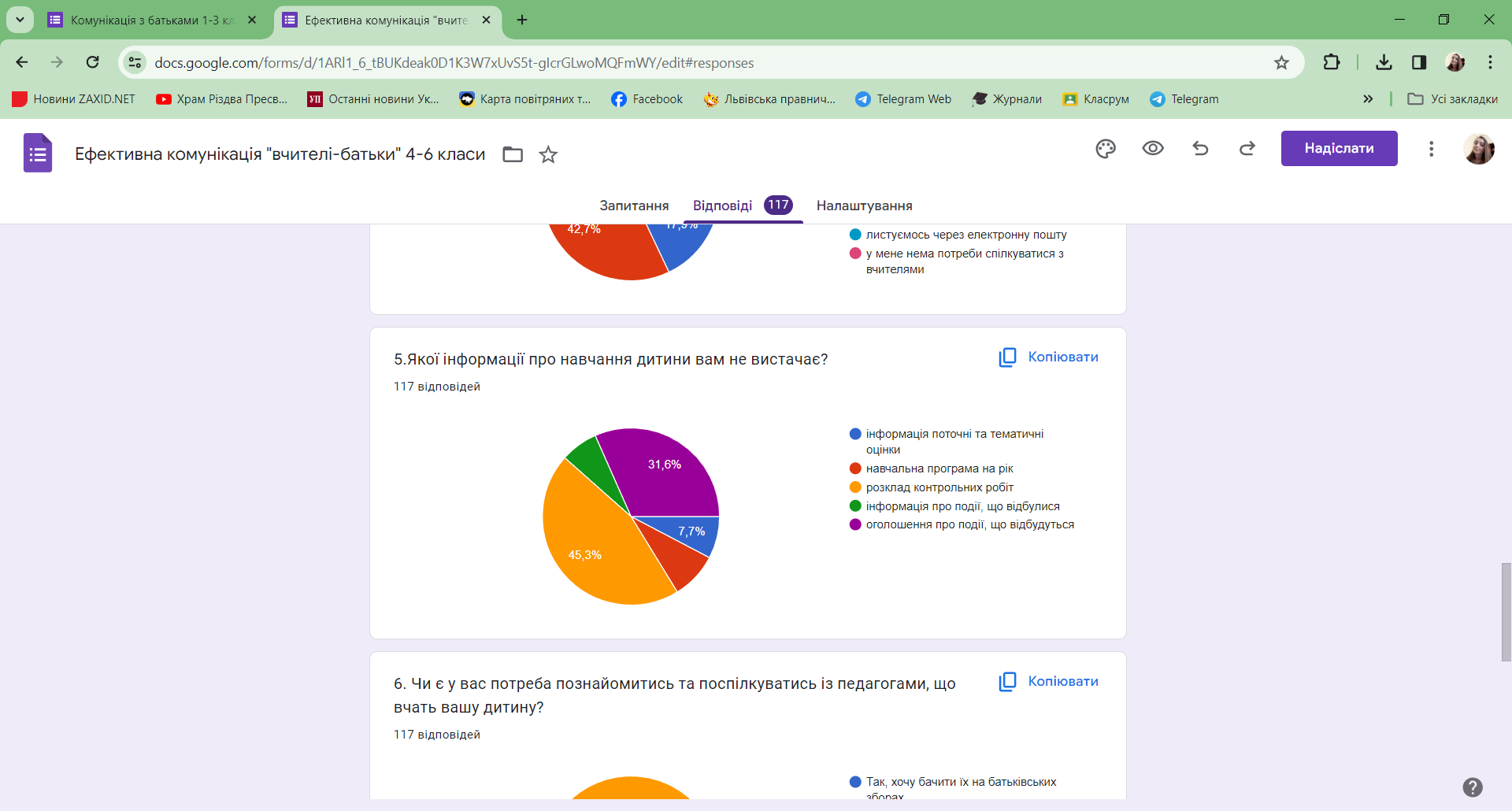 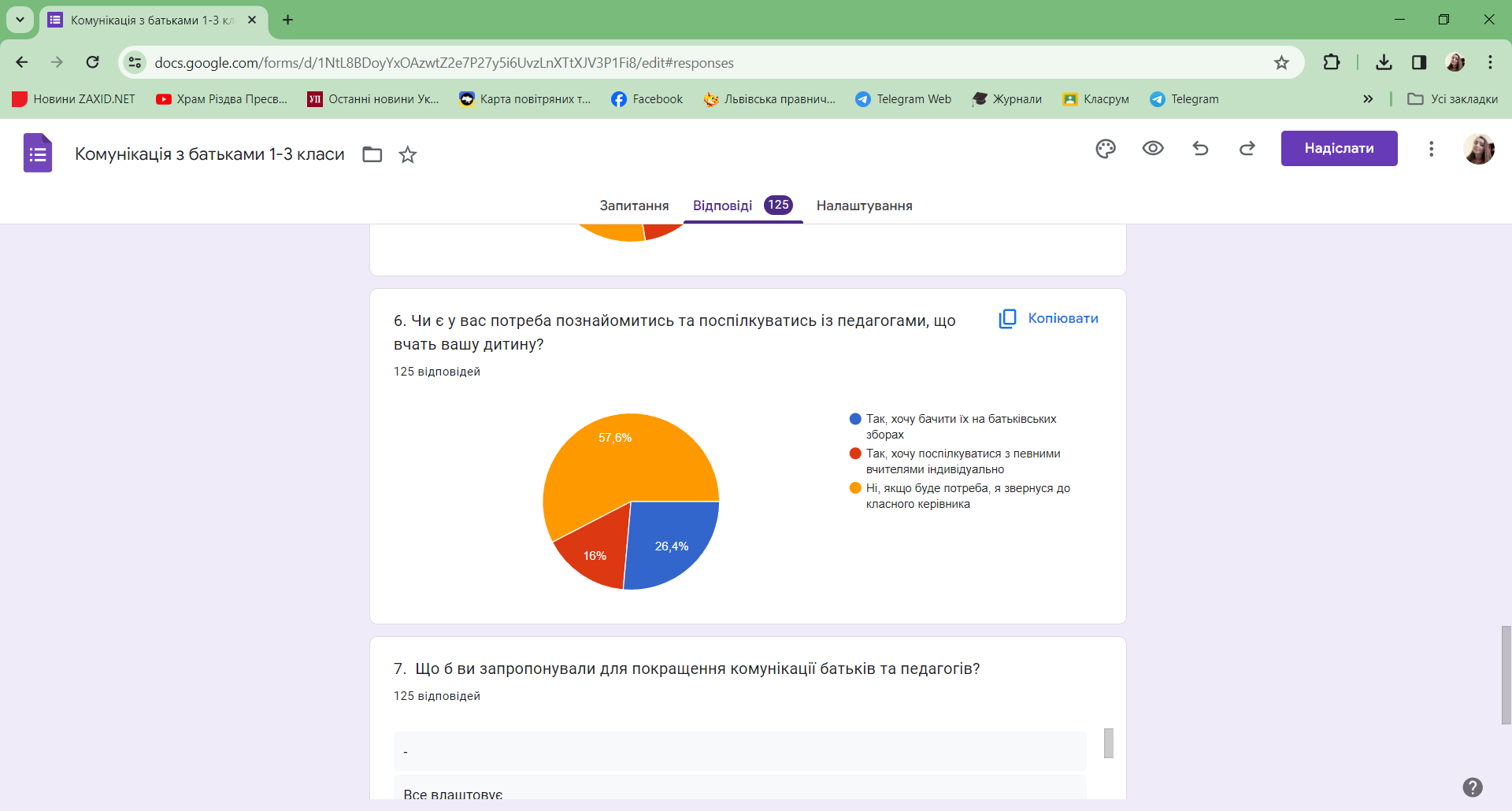 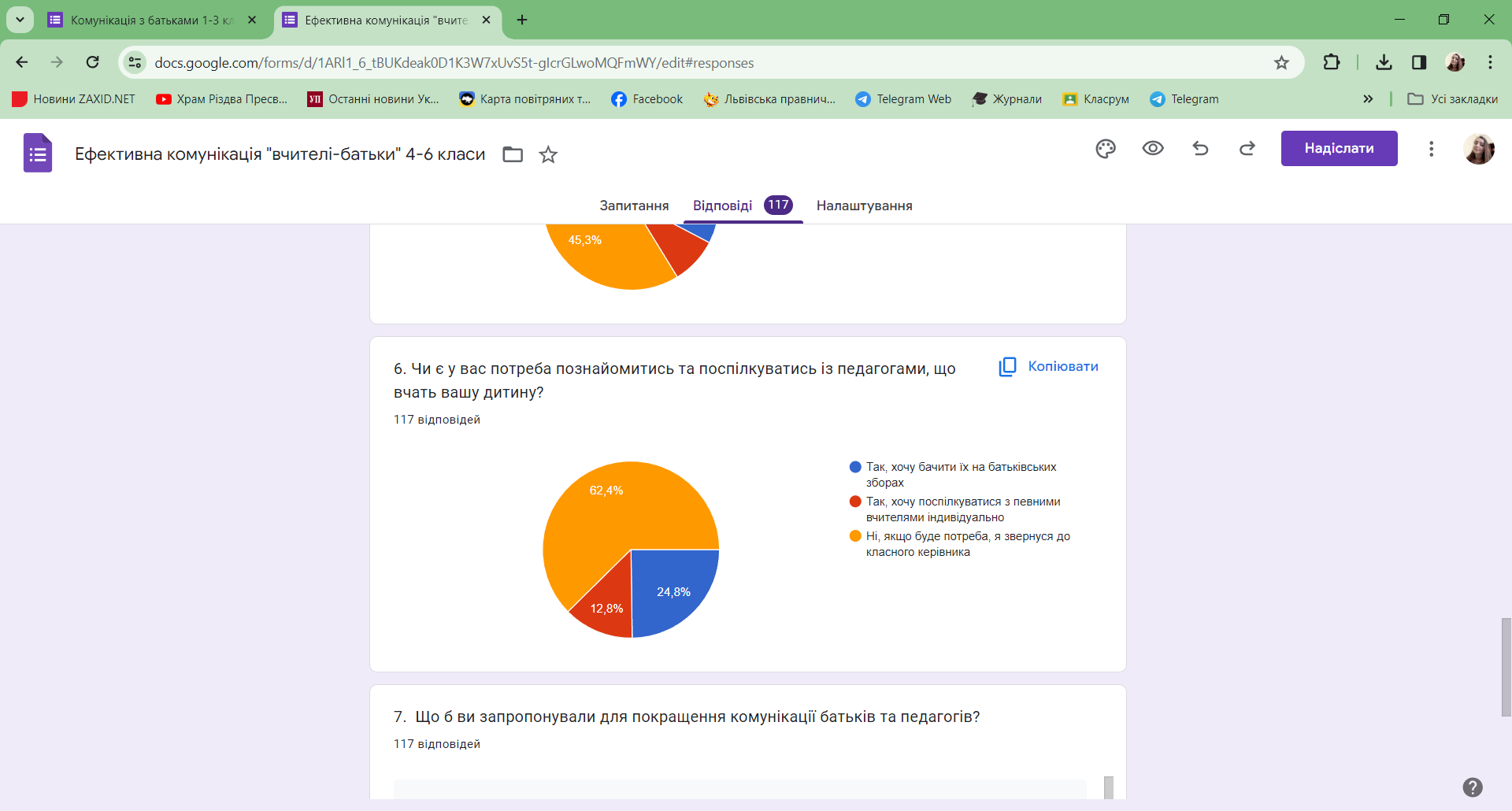 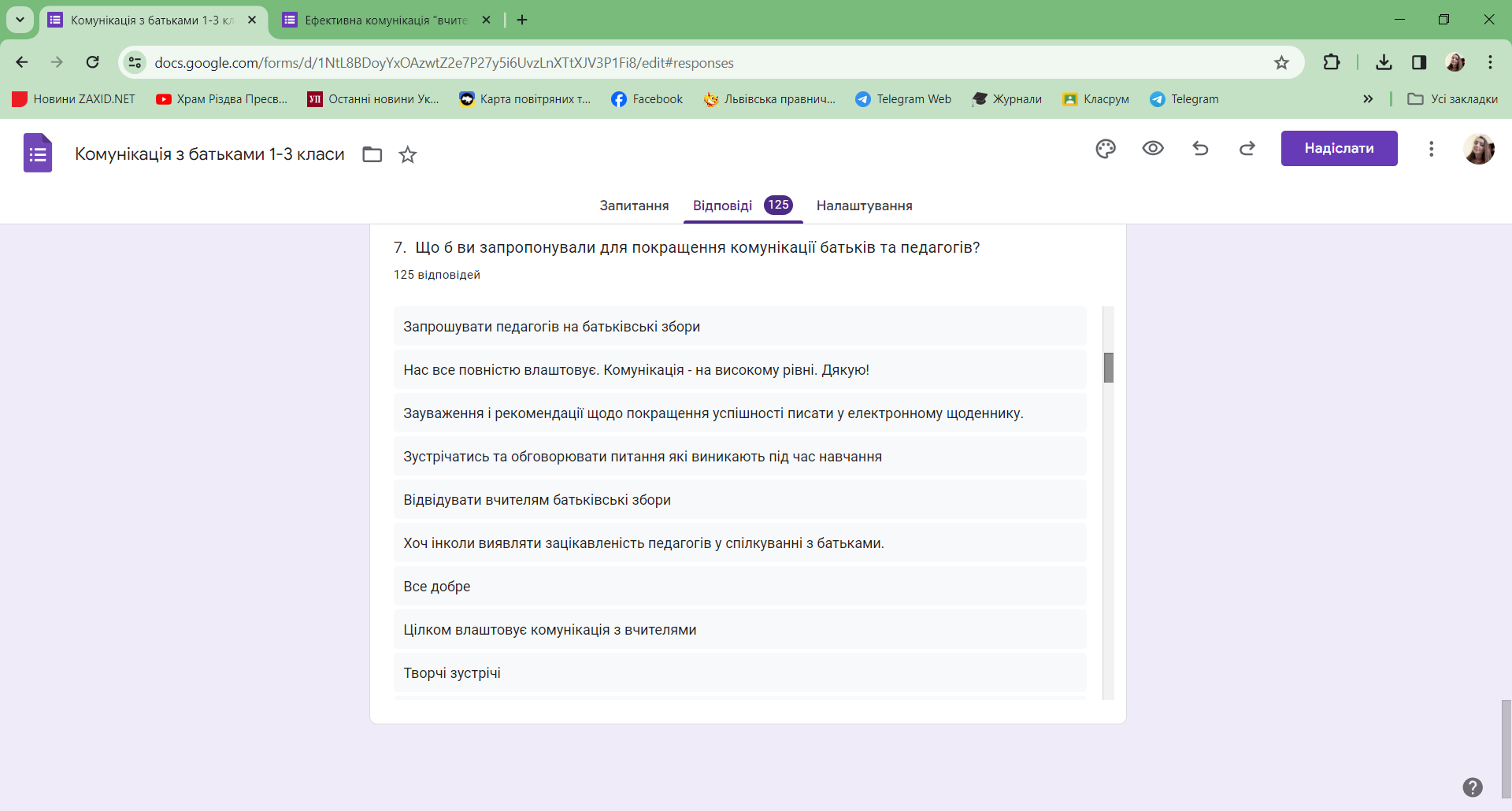 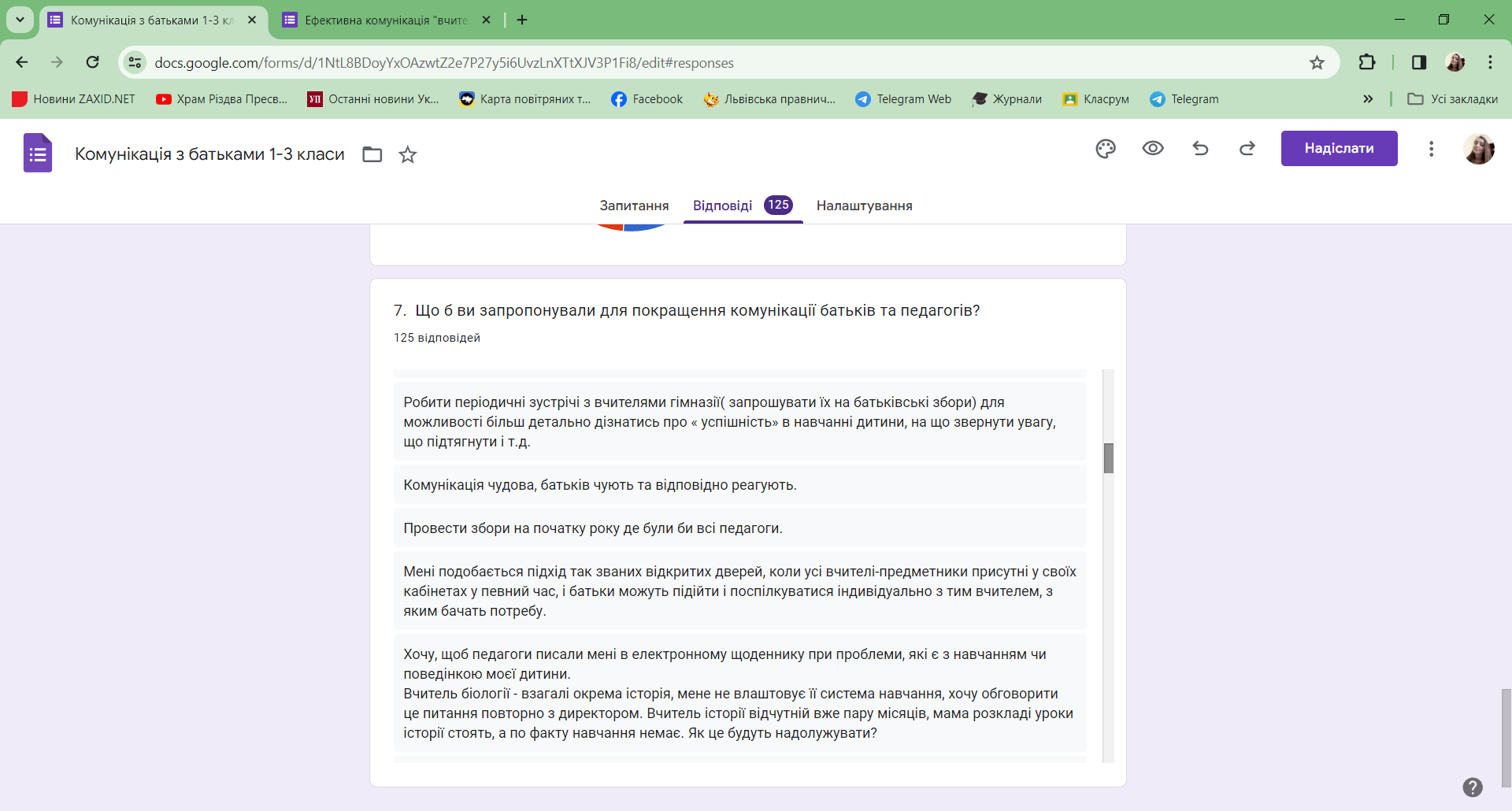 Основні пропозиції:

Познайомитись з вчителями дитини;
Відповідати батькам у електронному журналі;
Давати більше зворотнього зв’язку у журналі
Дні відкритих дверей;

! Батьки хочуть чути про своїх дітей